Herzlich Willkommen am Goethe-Gymnasium Nauen!
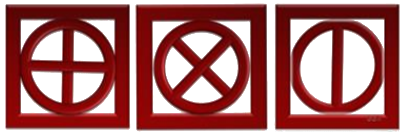 27.01.2025
Informationsveranstaltung zum Aufnahmeverfahren Klasse 7
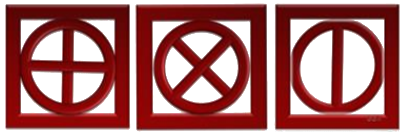 27.01.2025
Ausgangslage
Verordnung über die Bildungsgänge in der Sek. I vom 02.08.2007
Vierzügigkeit (4 Klassen je Jahrgangsstufe)
Klassenfrequenz: maximal 28 Schülerinnen und Schüler je Klasse

Wir nehmen für das kommende Schuljahr 4 siebente Klassen mit 112 Schülerinnen und Schülern auf.
Aufnahmeverfahren
Anmeldung		Angabe des Erst- und Zweitwunschs einer			weiterführenden Schule
Abgabetermin	10.02.2025 bis 12.02.2025
Unterlagen	Anmeldeformular
	Kopie des Grundschulgutachtens
	Kopie des Halbjahreszeugnisses
Aufnahmeverfahren
Eignungsfeststellung
Auswahlverfahren
ggf. Zuweisungsverfahren
1. Eignungsfeststellung
§ 41 Sek-I-Verordnung
Feststellung der Fähigkeiten, Leistungen und Neigungen
Bildungsgangempfehlung zum Erwerb der AHR
Summe der Noten der Fächer Mathematik, Deutsch und erste Fremdsprache nicht höher als 7
ggf. Probeunterricht (14.03.2025)
2. Auswahlverfahren
§ 43 Sek-I-Verordnung
erfolgt durch die Schulleitung
Vorrang haben Grundschulgutachten und Halbjahreszeugnis
Vergleichen der Fähigkeiten, Leistungen und Neigungen durch u. a. folgende Kriterien:
 Summe und Durchschnitt der Hauptfächer (Abiturrelevanz!)
 Durchschnittsnote Zeugnis
 Leistungskennziffer (Fähigkeiten und Leistungen – Grundschulgutachten)
 Verbalurteil (Engagement, soziale Kompetenzen, Mitarbeit, Fähigkeiten, Interessen)
 ggf. Durchschnittsnote des vorherigen Zeugnisses
 ggf. ASV-Noten (Arbeits- und Sozialverhalten)
[Speaker Notes: bei gleicher Wertigkeit]
3. Zuweisungsverfahren
§ 7 Sek-I-Verordnung
Falls eine Aufnahme weder durch die Erstwunsch noch durch die Zweitwunschschule erfolgt:Schulamt schlägt Schulen mit freien Kapazitäten vor
Postausgang für die Zuweisungen und Aufnahmebestätigungen für alle Schülerinnen und Schüler ist Freitag der 13.06.2025.
Wie geht‘s weiter?
Klassenbildung
Einteilung der Klassen erfolgt nach verschiedenen Merkmalen:
gemeinsame Grundschule
nahe Wohnorte
ausgewogenes Geschlechterverhältnis
Nutzen Sie die Möglichkeiten für Anmerkungen im Anmeldeformular:Wer möchte mit wem? (maximal 3 Wünsche!)Wer möchte mit wem nicht? Geschwister? 
Termin der ersten Elternversammlung Klasse 7: 7.Juli (Montag)
[Speaker Notes: gemeinsame Schulwege, Fahrgemeinschaften]
Vielen Dank für Ihre Aufmerksamkeit!
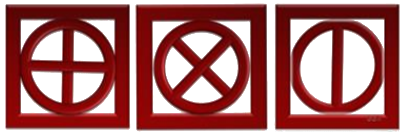 27.01.2025